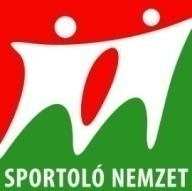 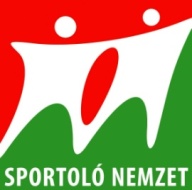 A TAO támogatási rendszer
tapasztalatai

Magyar Labdarúgás Fóruma
Budapest

2013. január 16.
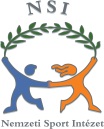 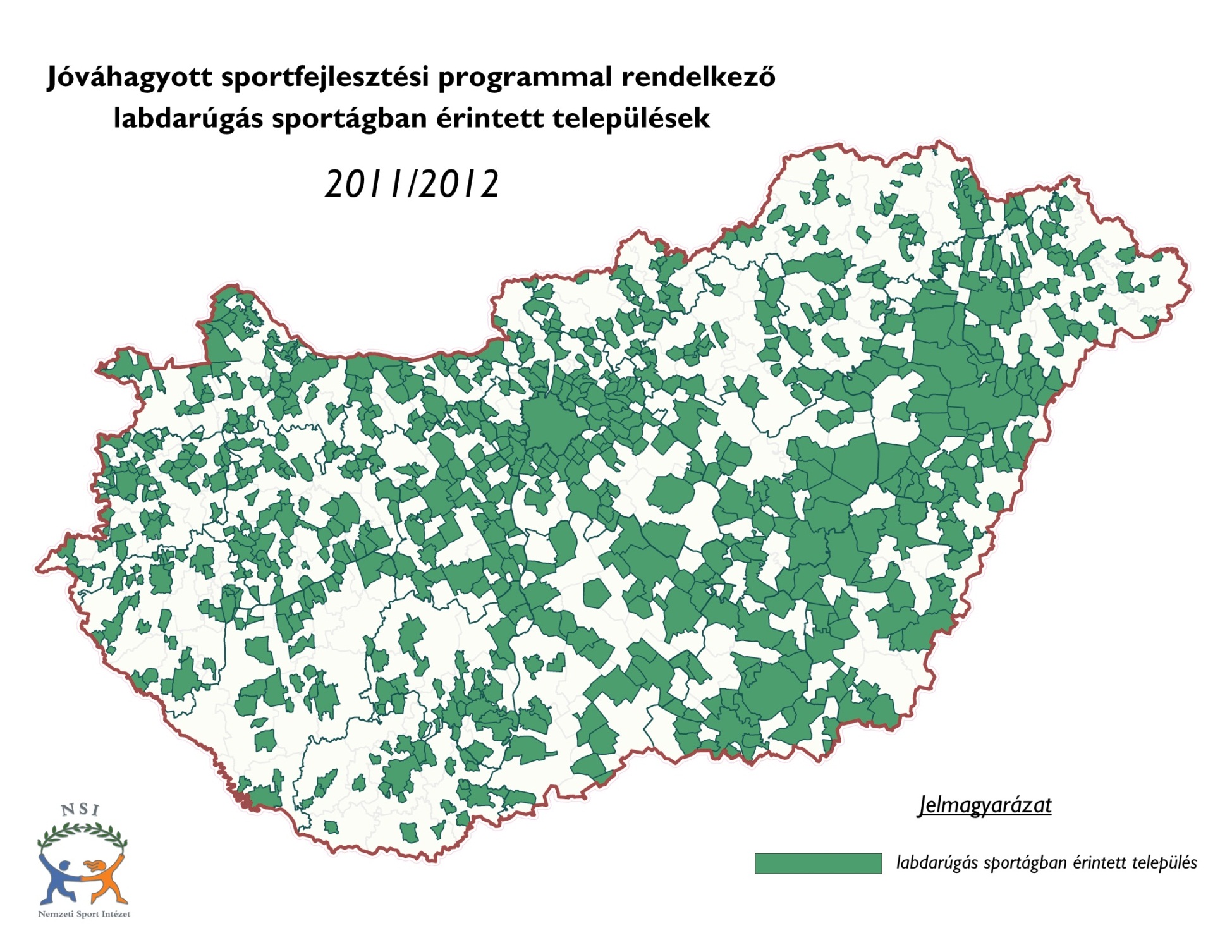 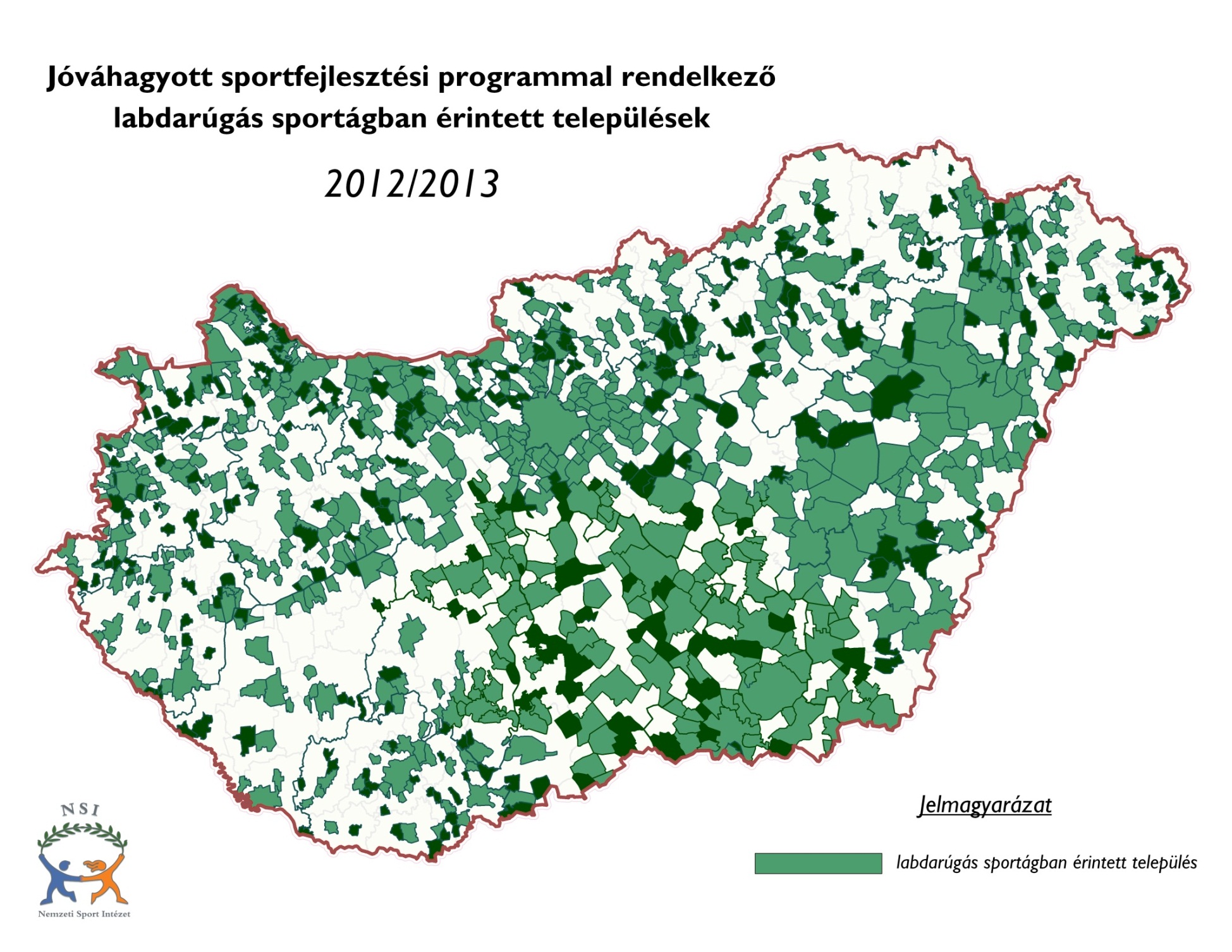 Társadalmi-gazdasági és infrastrukturális szempontok szerint történő kistérségi besorolás az érintett települések (728 db) száma alapján
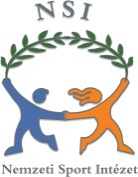 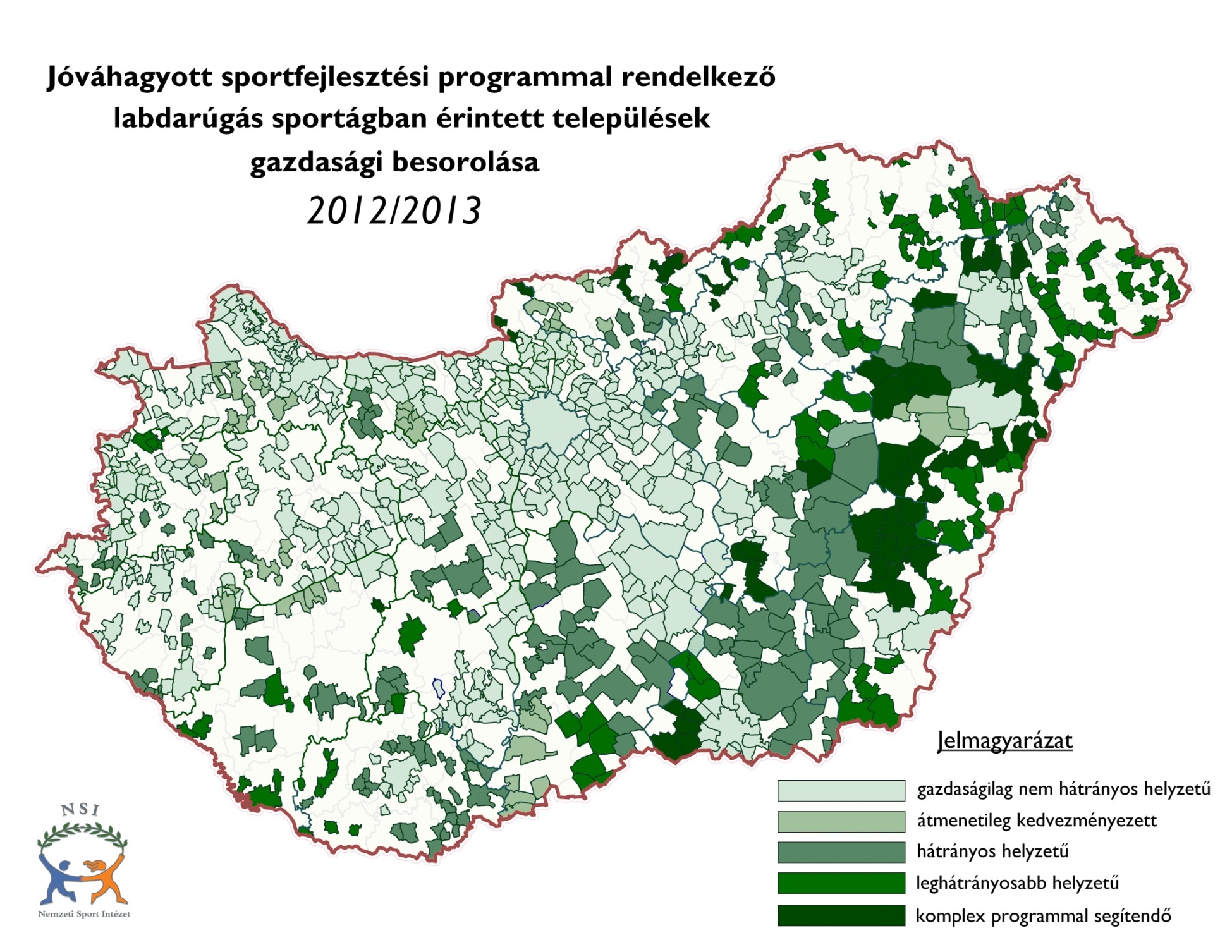 A látvány-csapatsportágak finanszírozási rendszere
40 Mrd Ft lehívható támogatás
Eredmények
Létszámnövekedés (átlagosan 129%-os növekedés)
Tagdíjnövekedés
Egyenlegjavító hatások
Közvetlen költségvetési hatás: 8,6 Mrd Ft
Amatőr versenyeztetési költségek csökkentése 
(több mint 3 Mrd Ft)
Közvetett költségvetési hatás: munkahelyek megőrzéséhez és teremtéséhez való hozzájárulás
Működésre és fenntartásra fordítható források növekedése
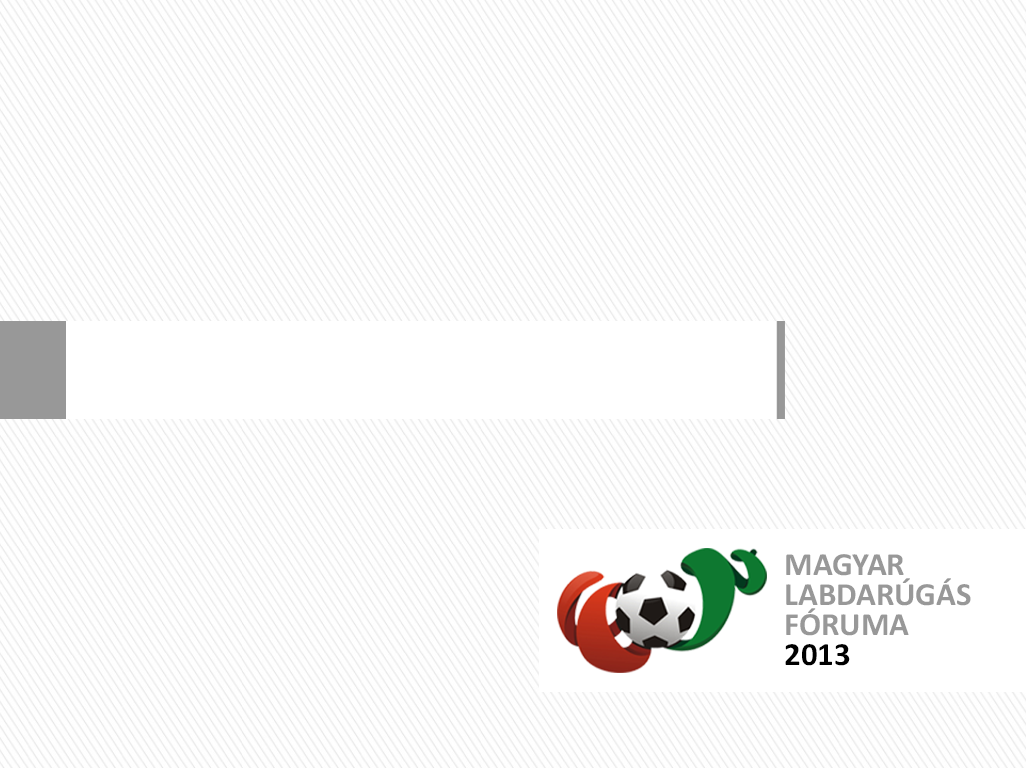 KÖSZÖNÖM A FIGYELMET!